David L. Nelson and Michael M. Cox
LEHNINGER 
PRINCIPLES OF BIOCHEMISTRY
Sixth Edition
CHAPTER 5
Protein Function
© 2013 W. H. Freeman and Company
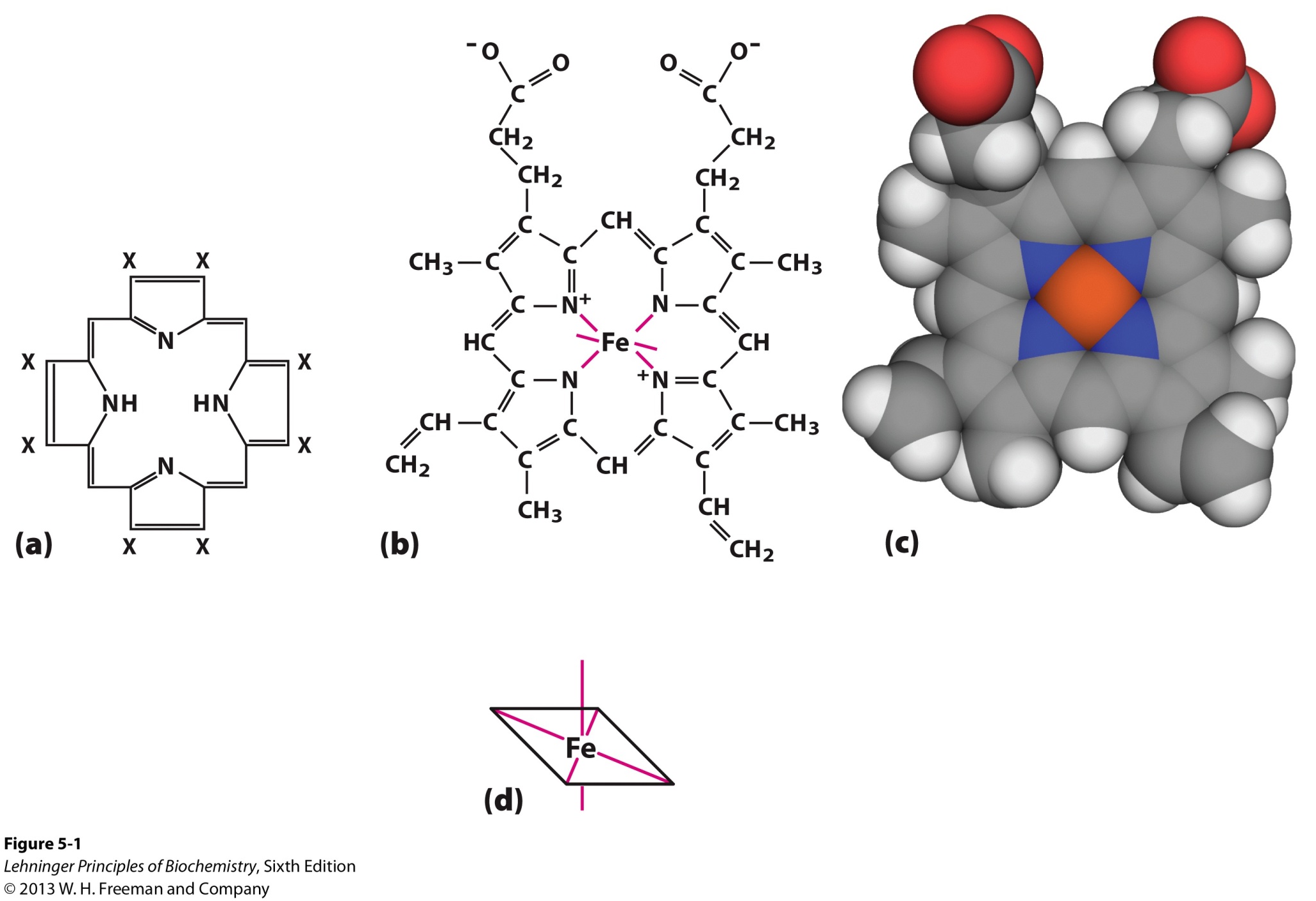 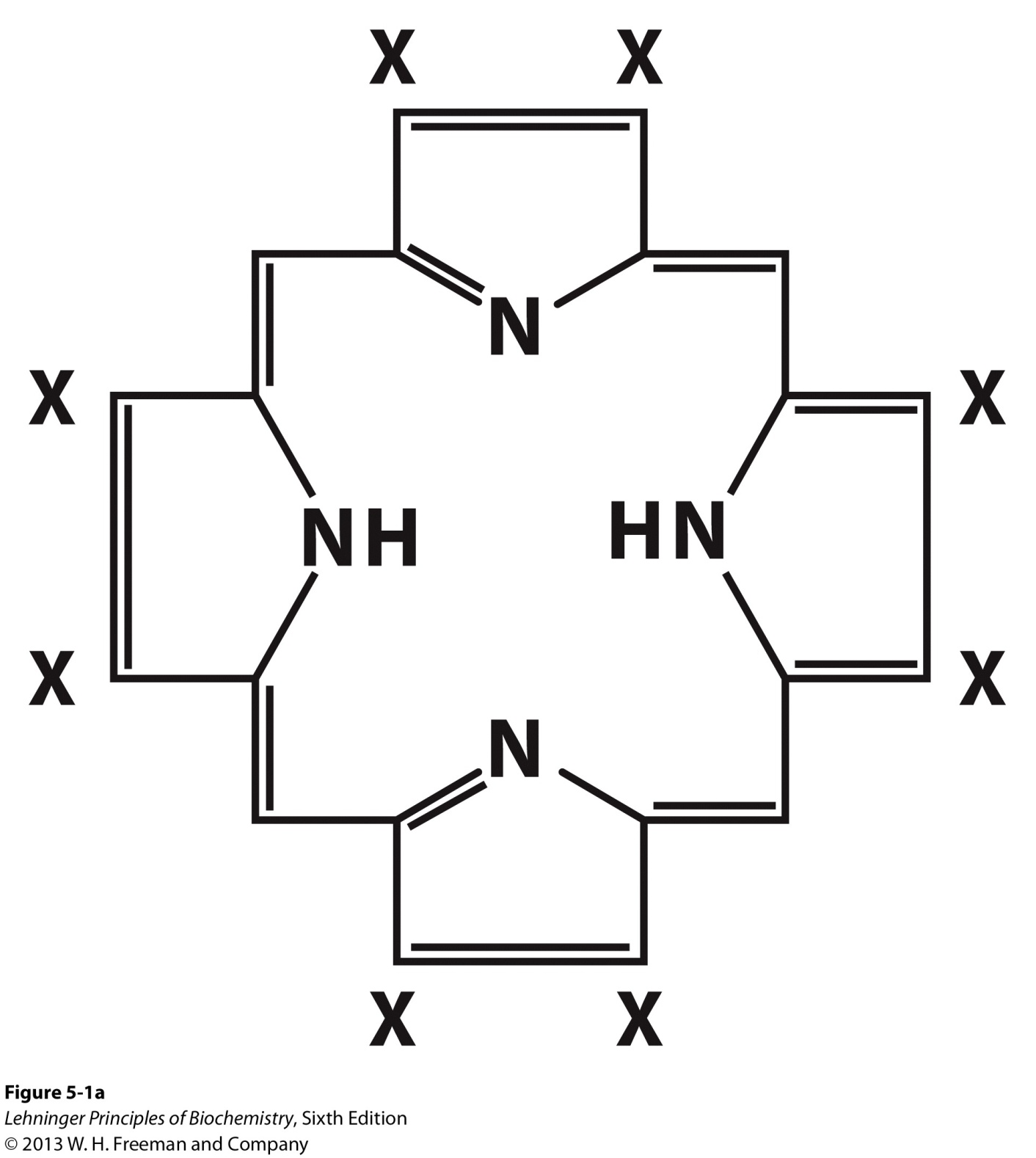 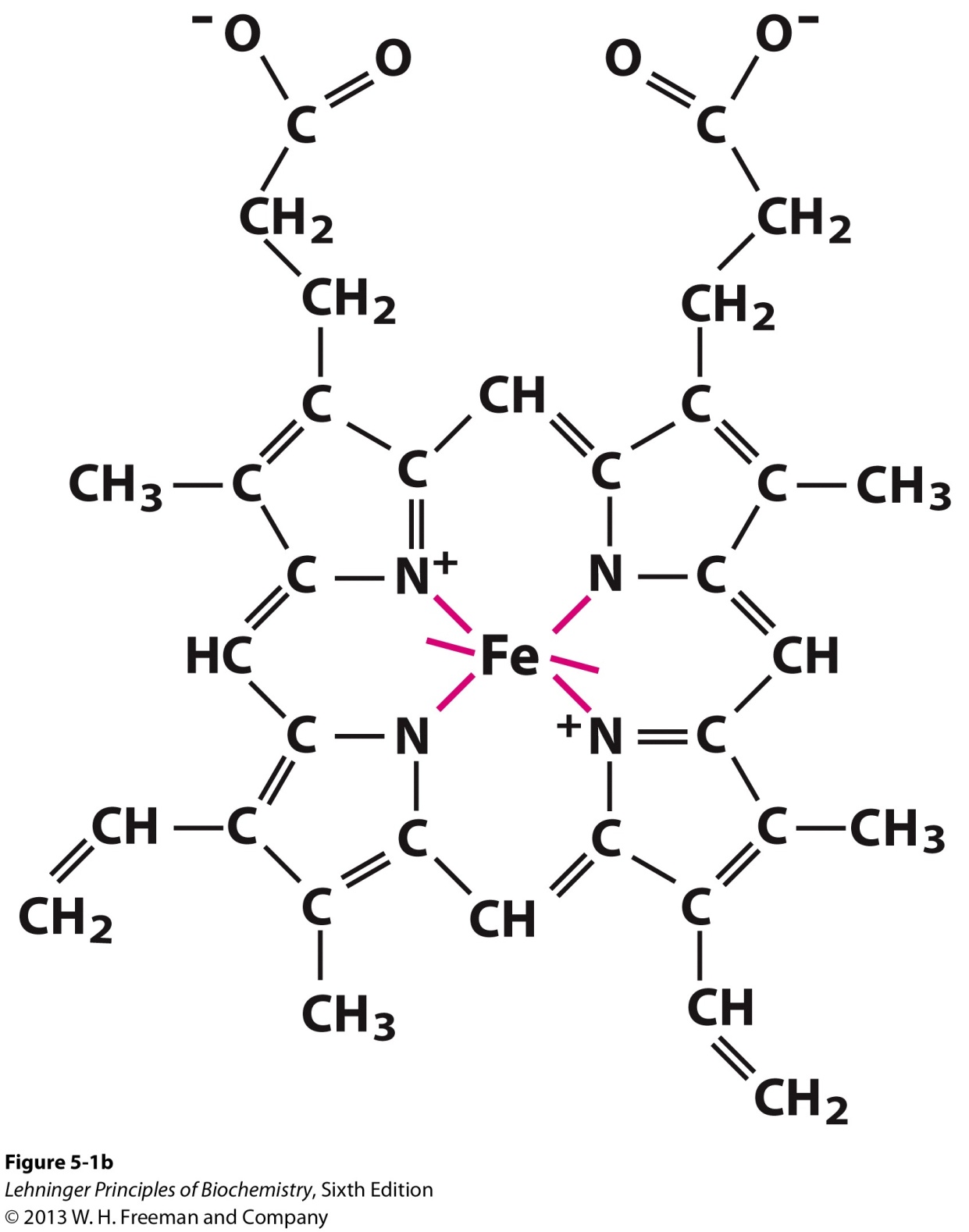 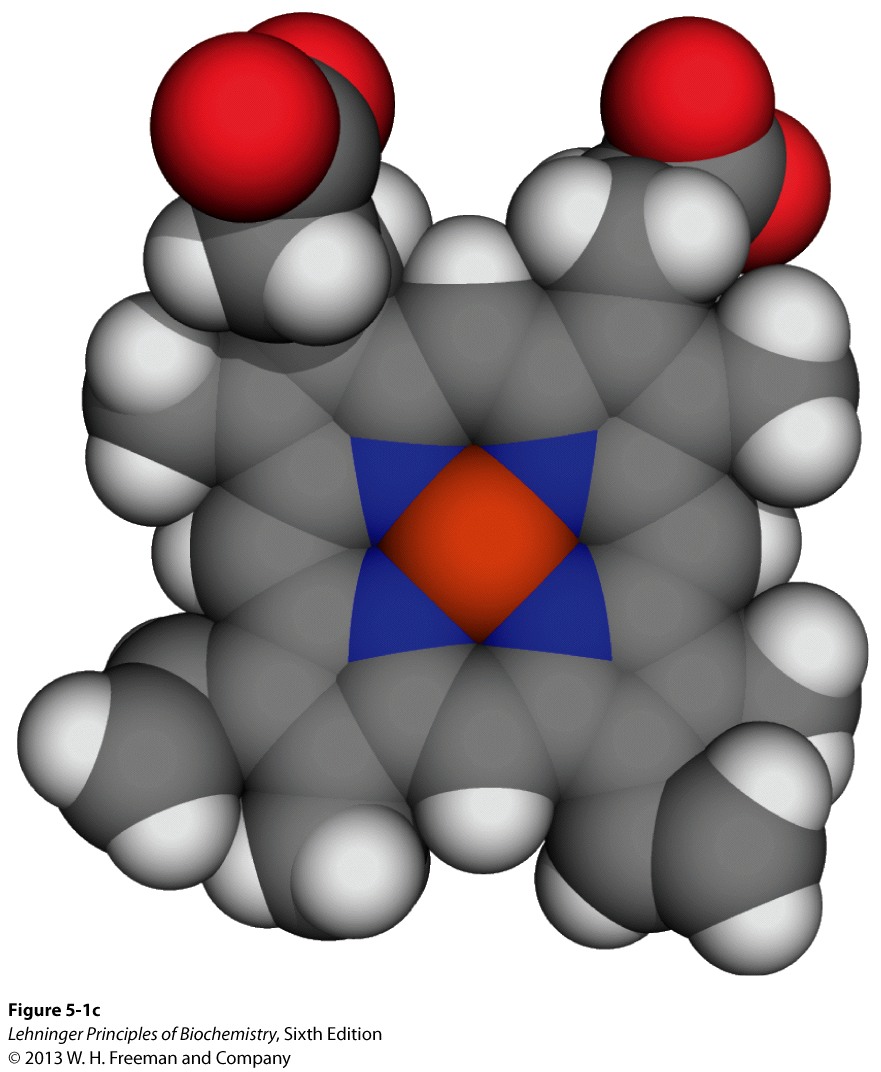 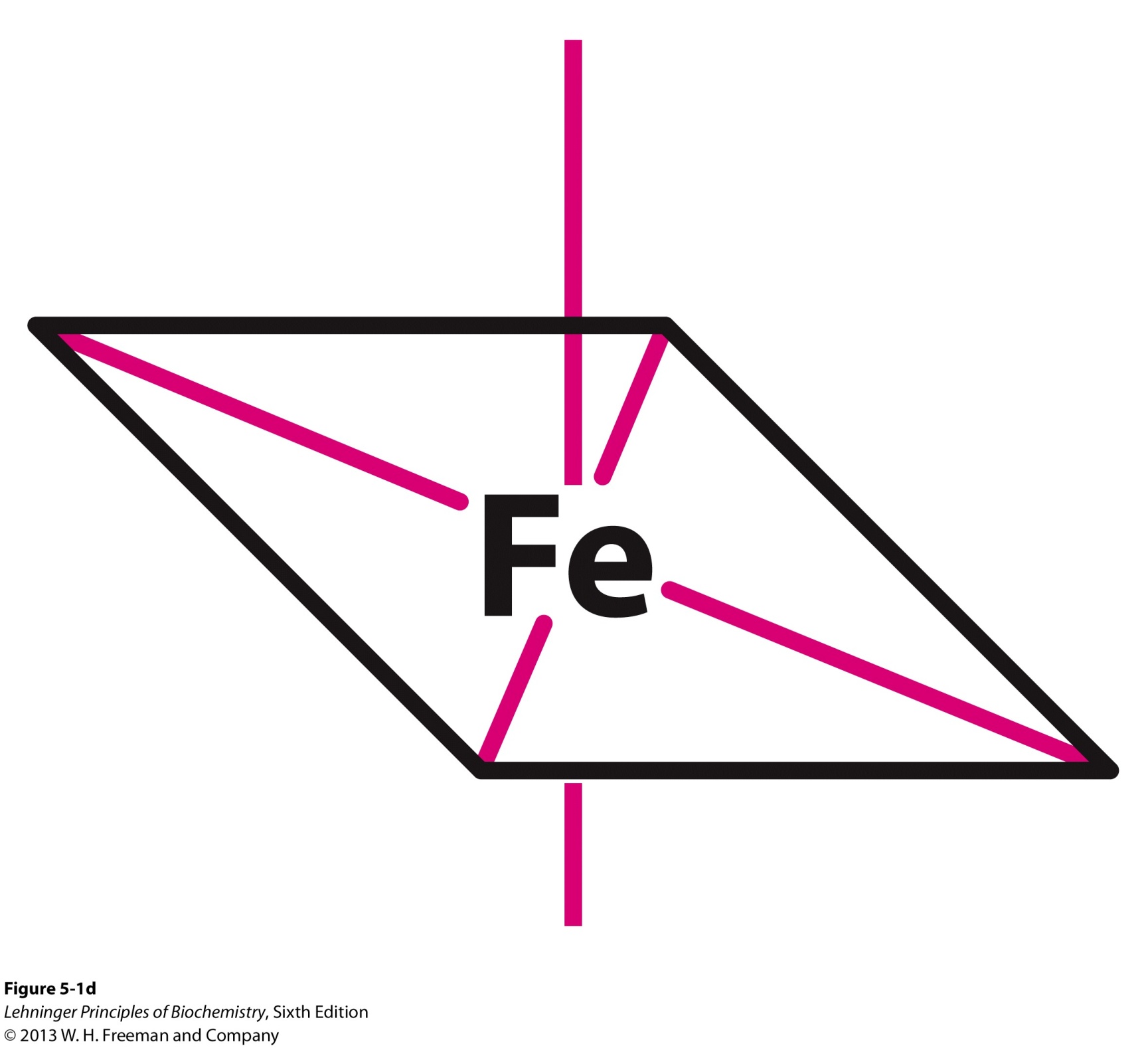 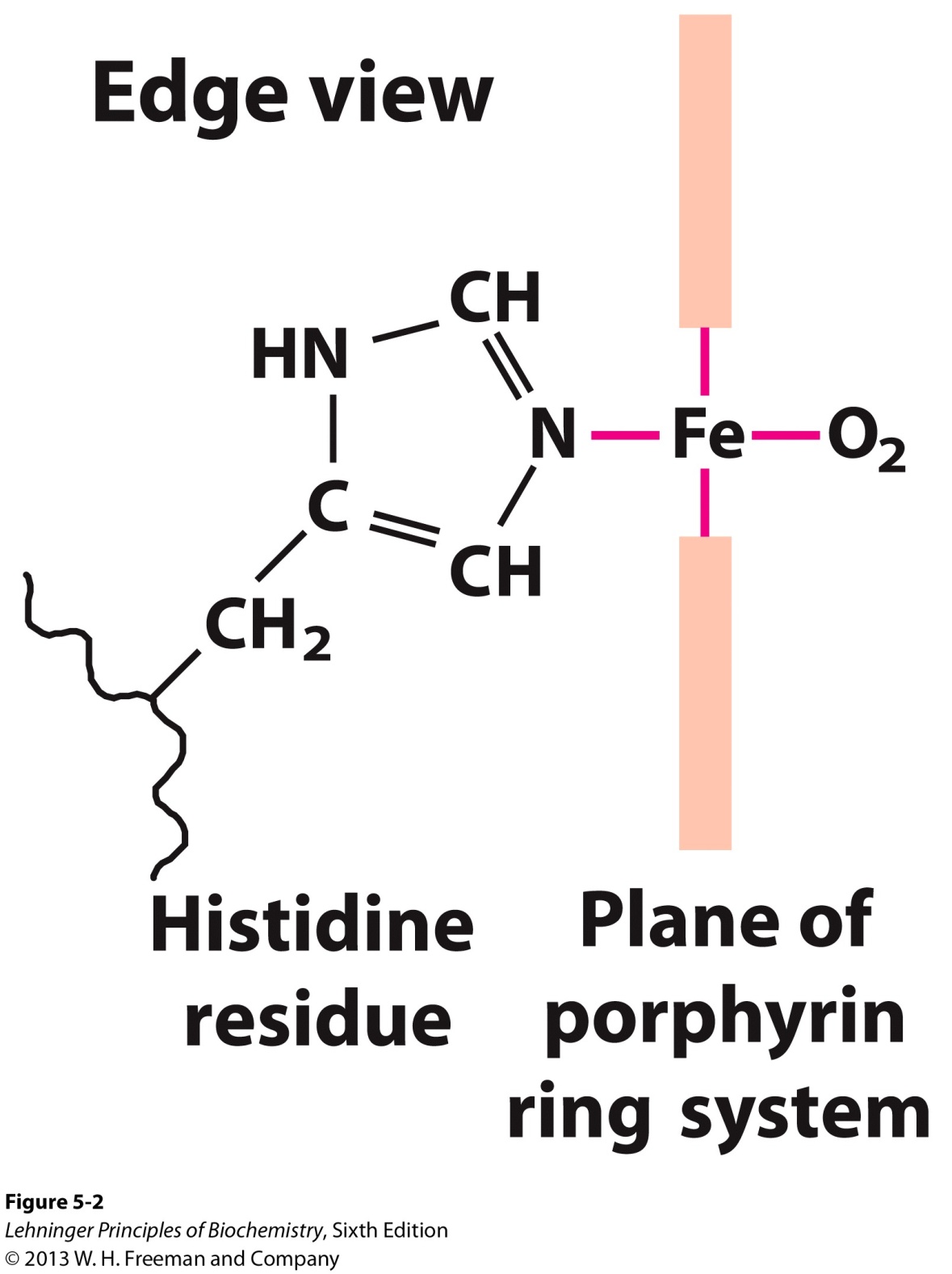 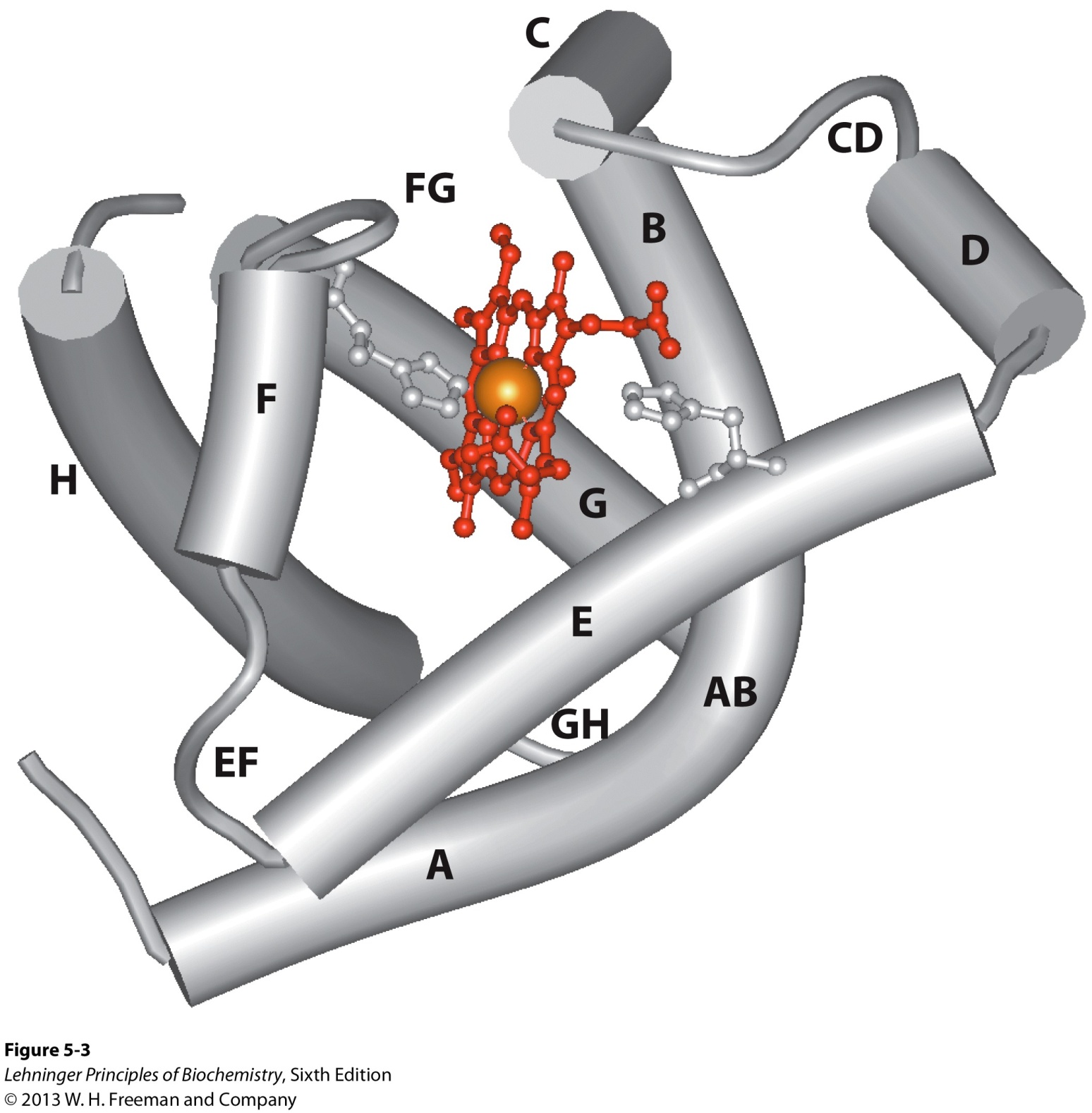 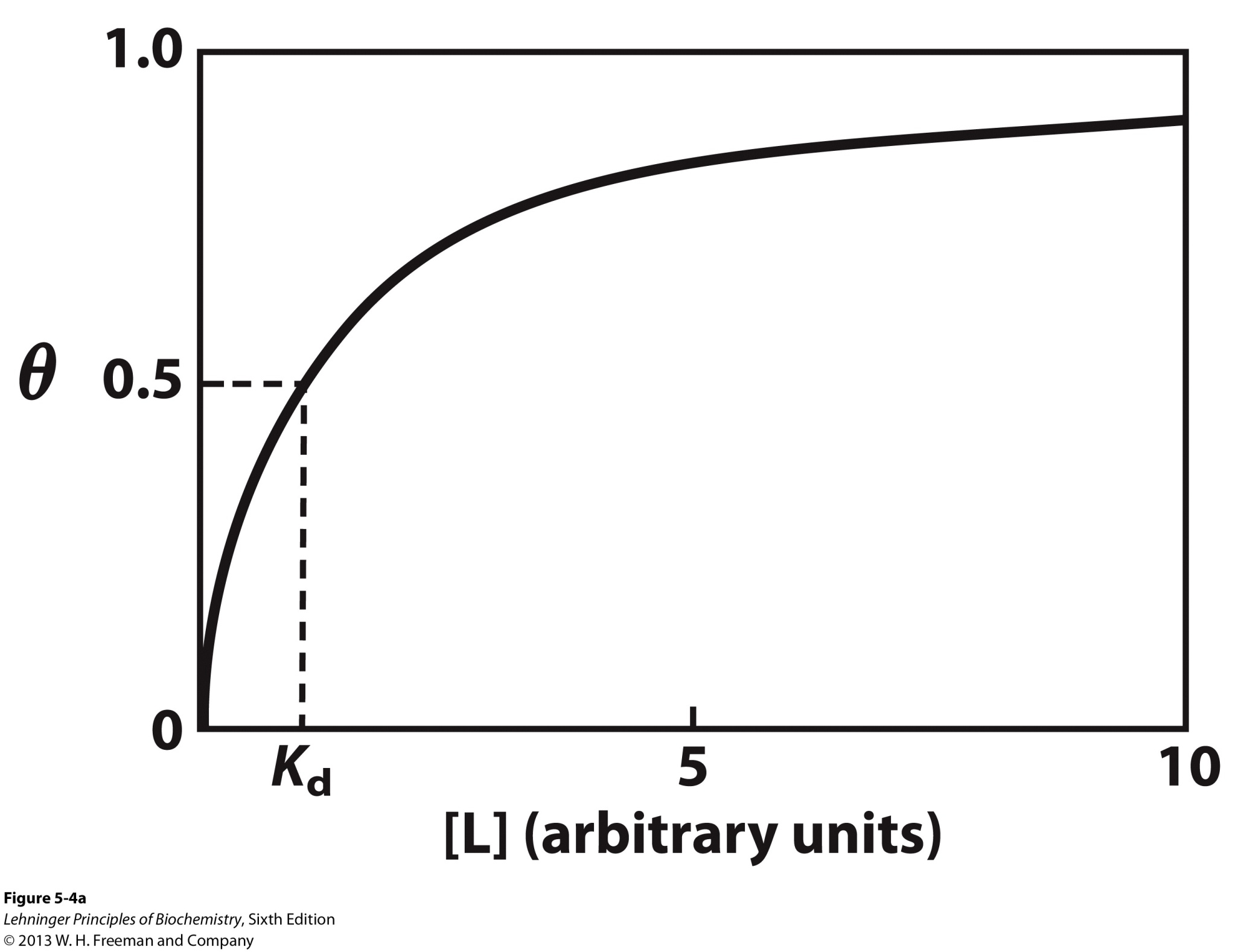 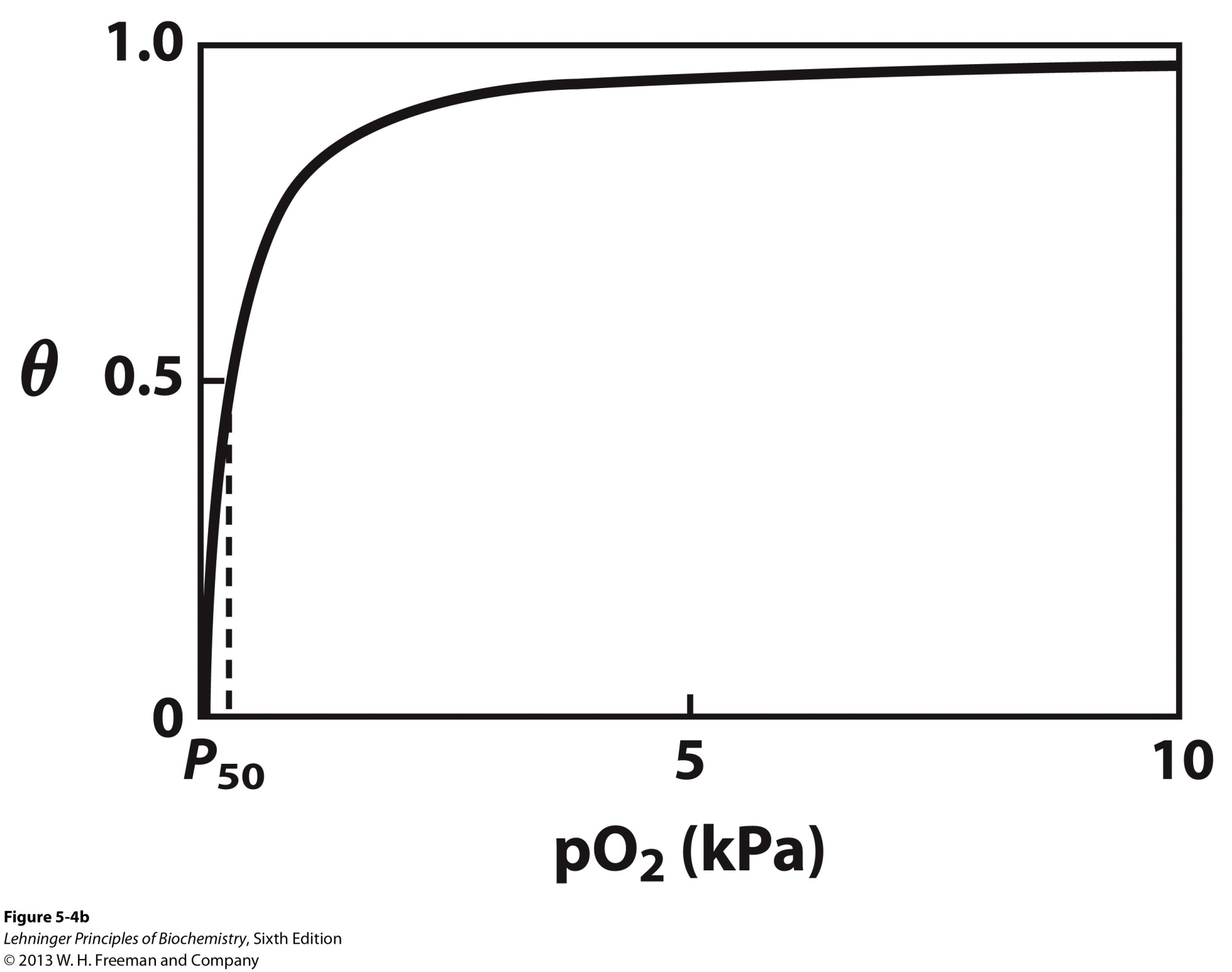 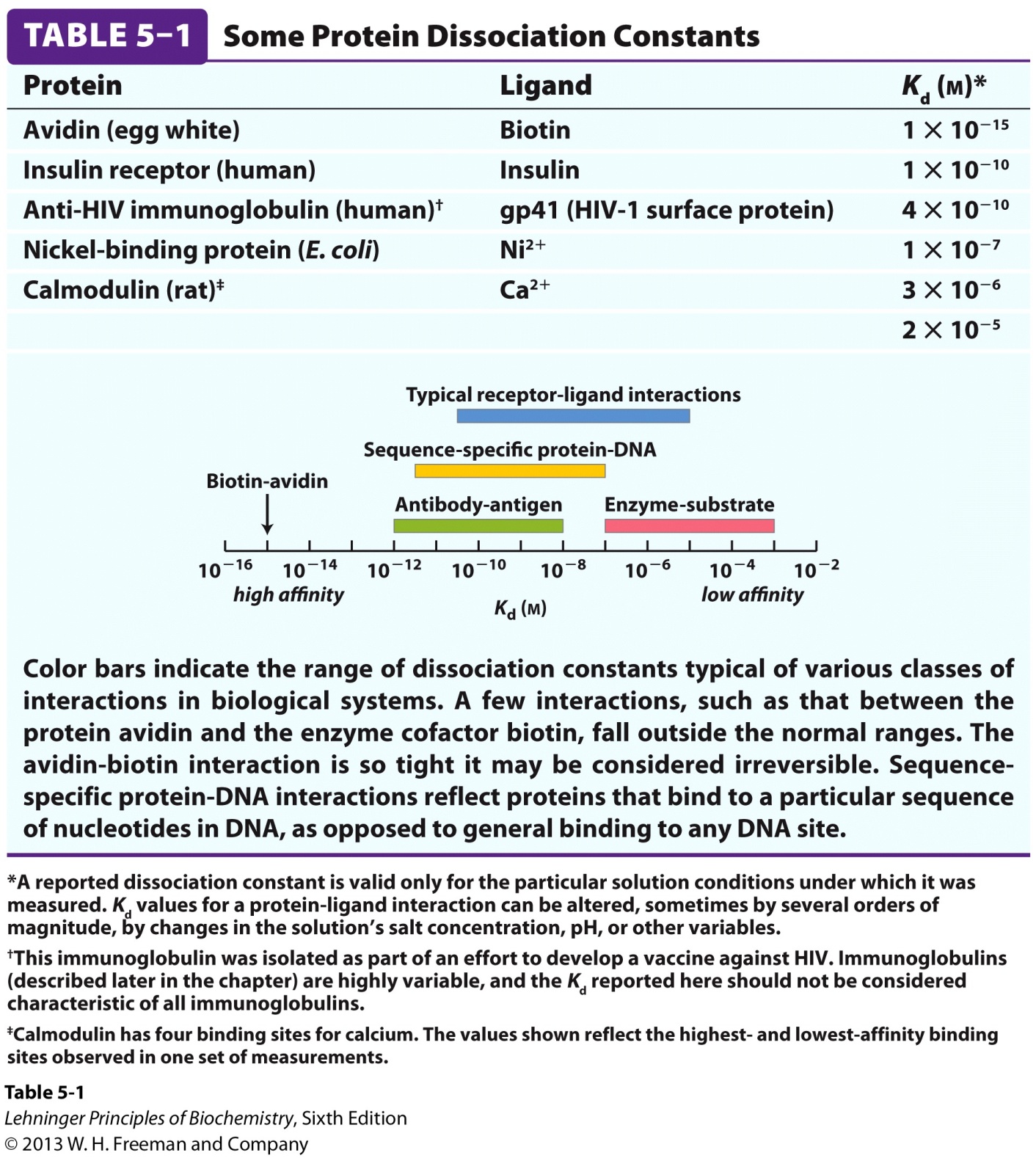 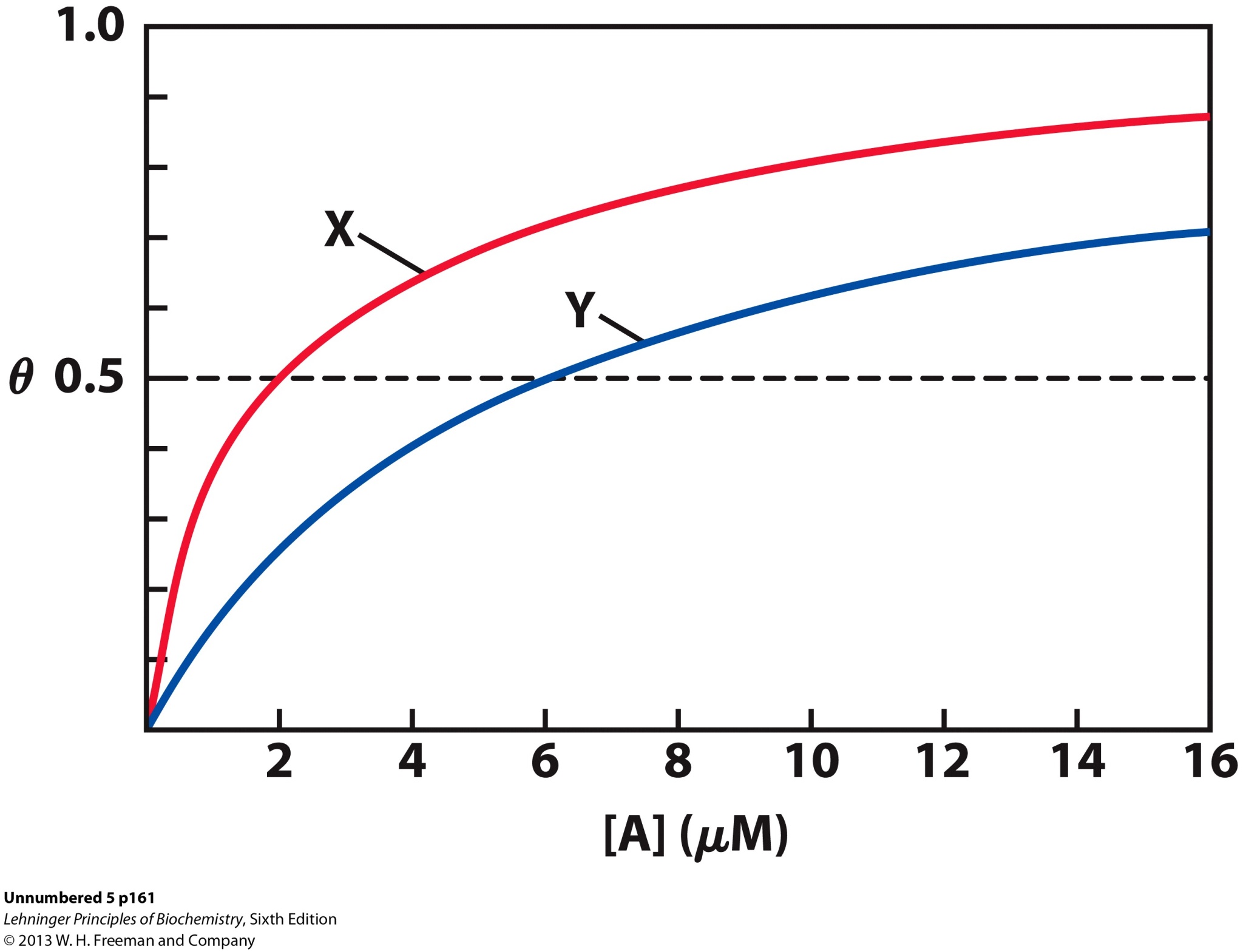 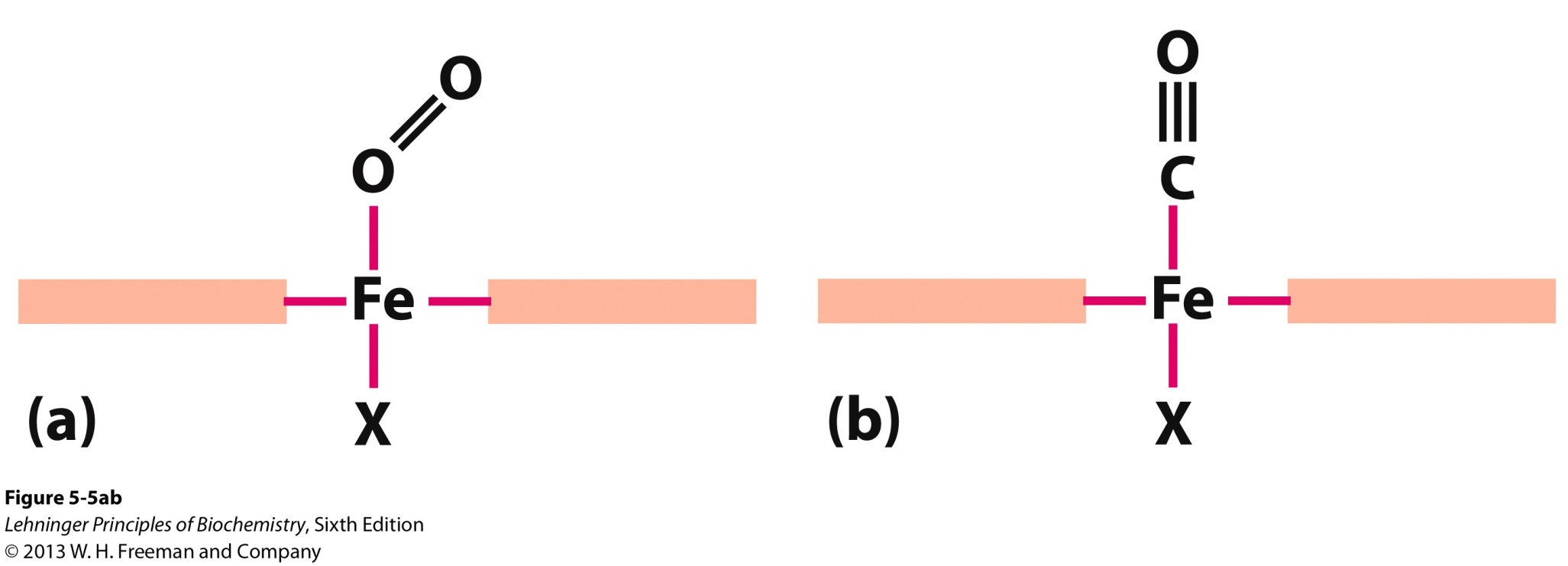 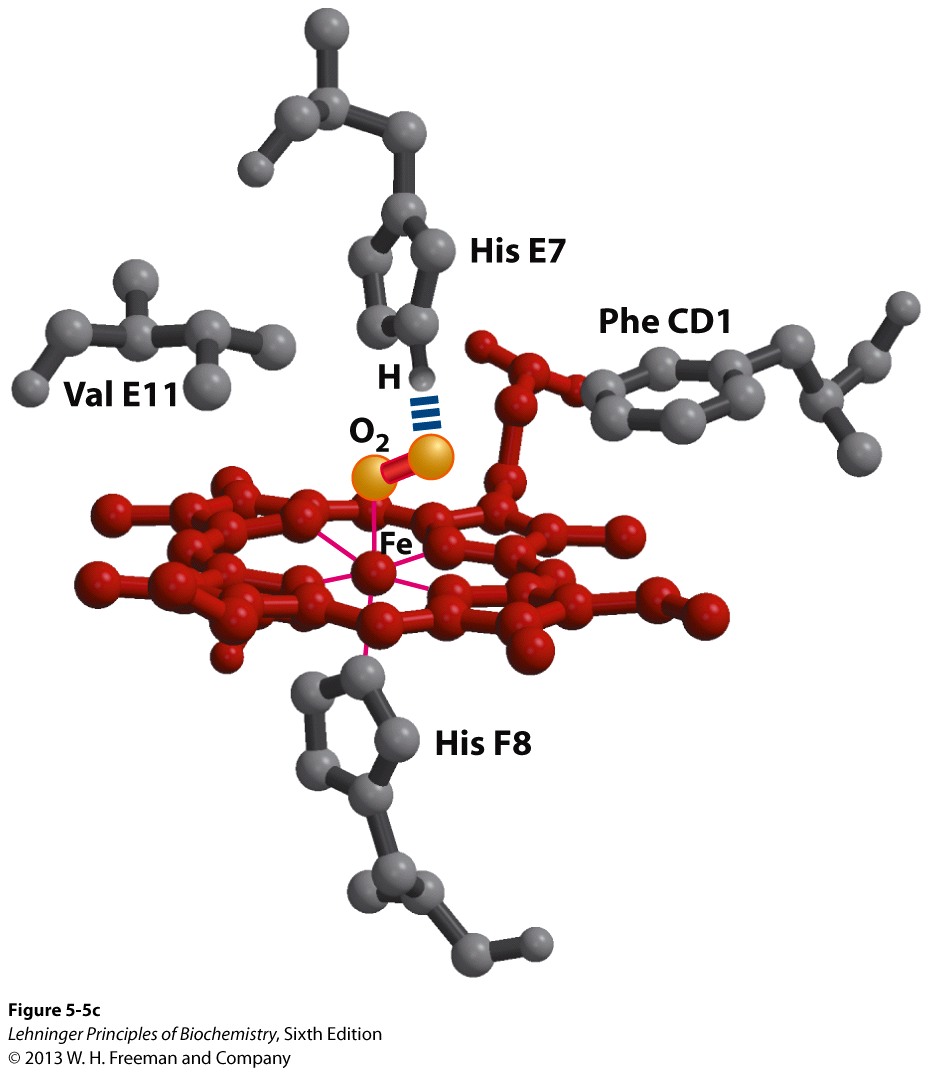 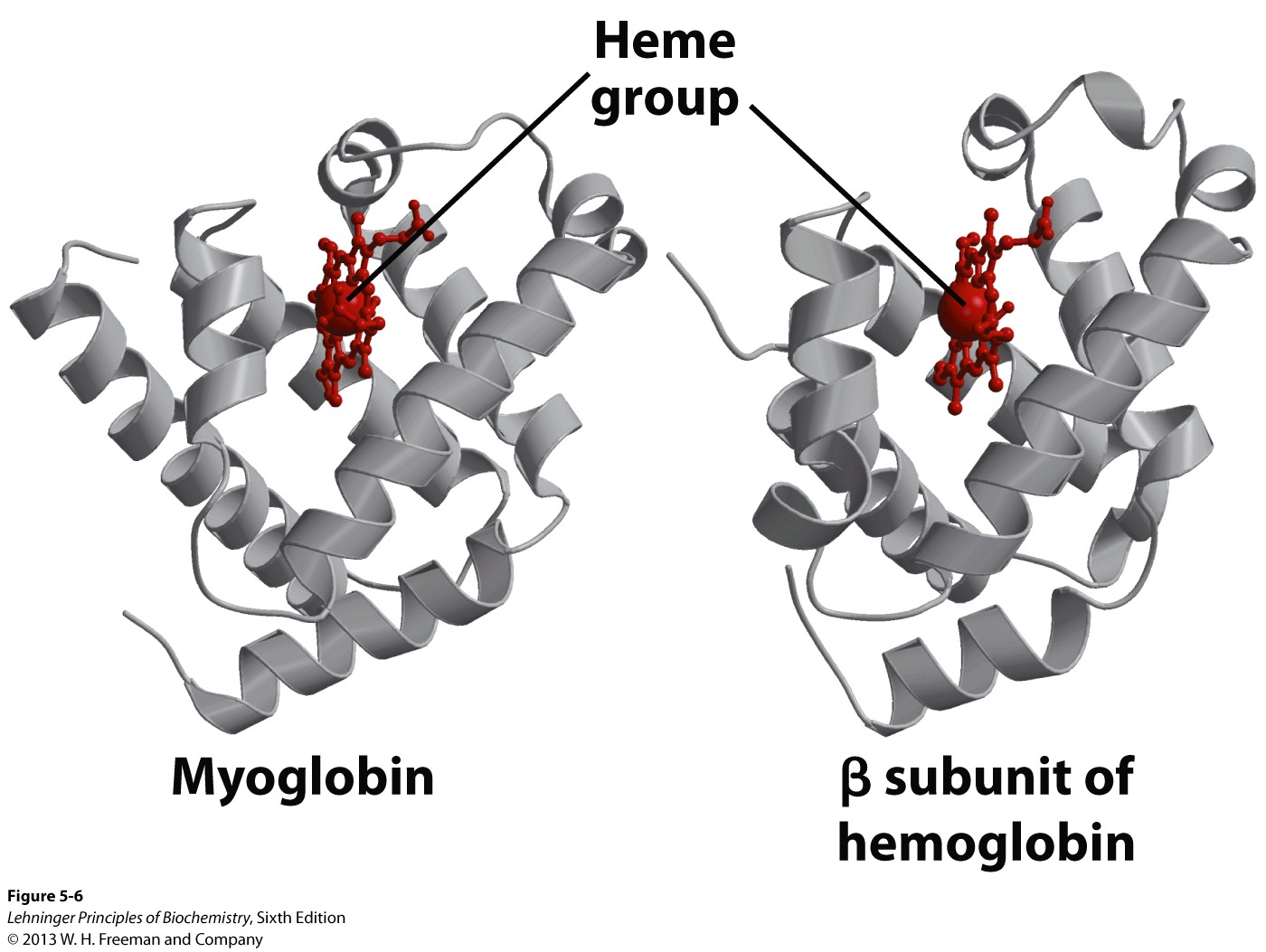 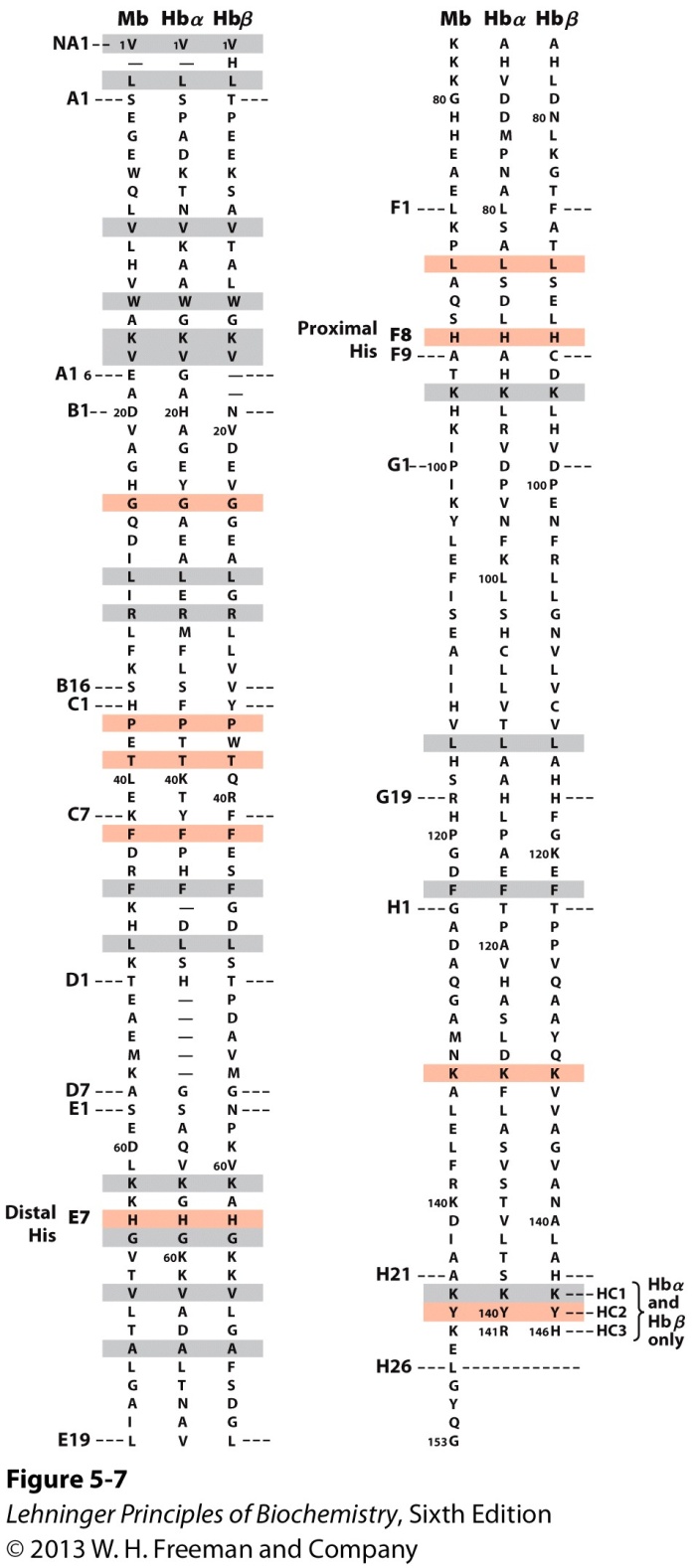 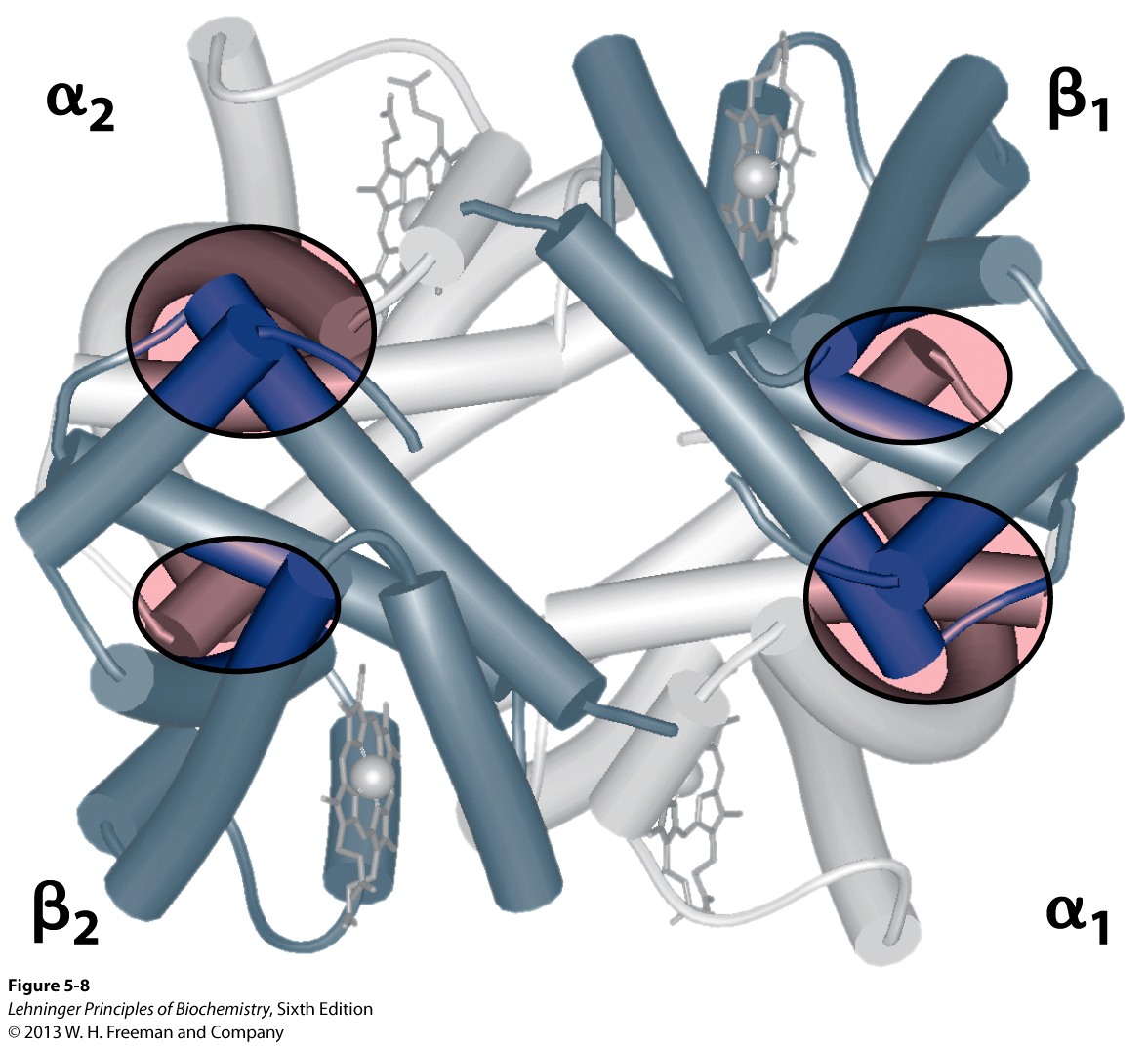 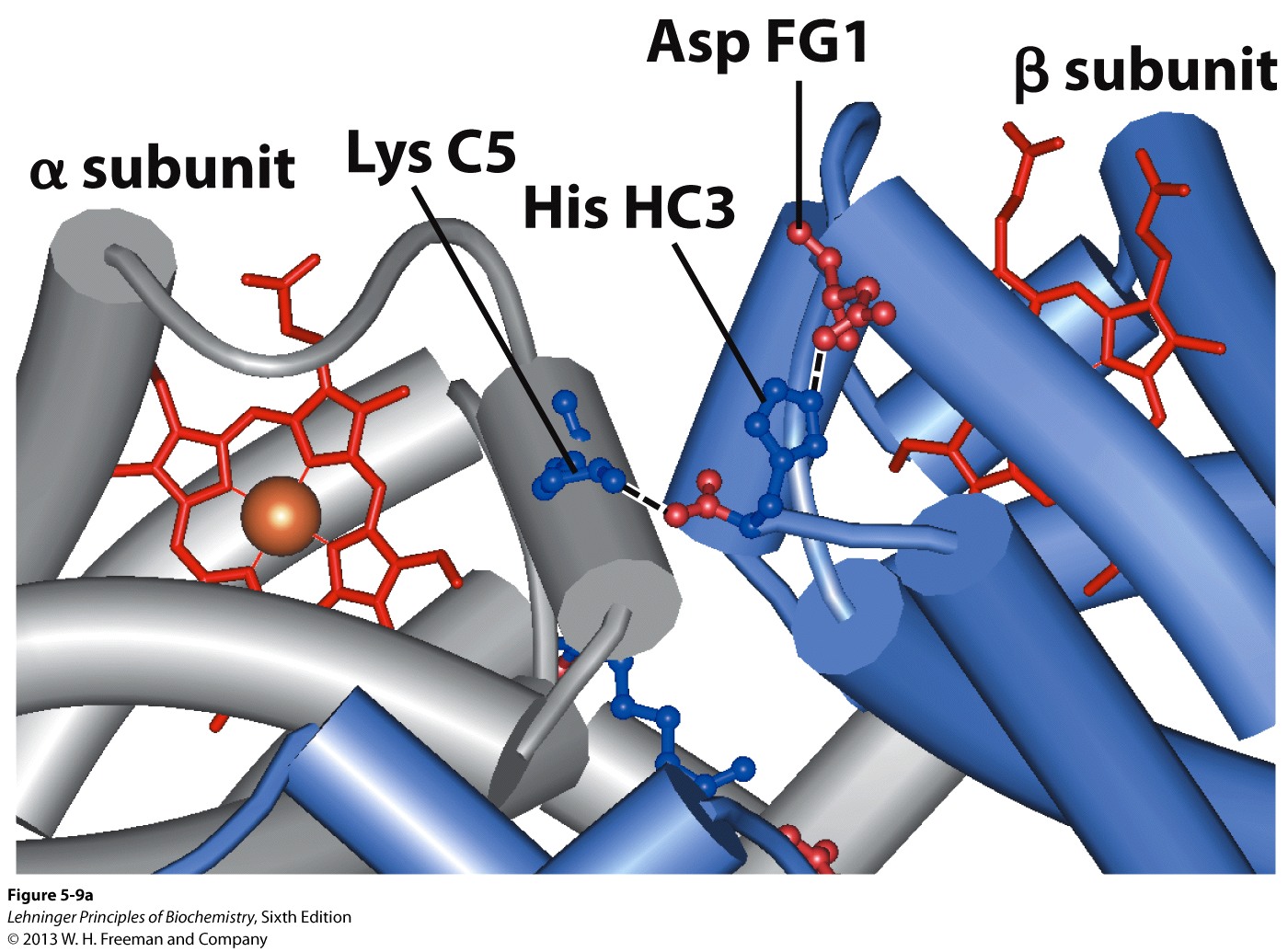 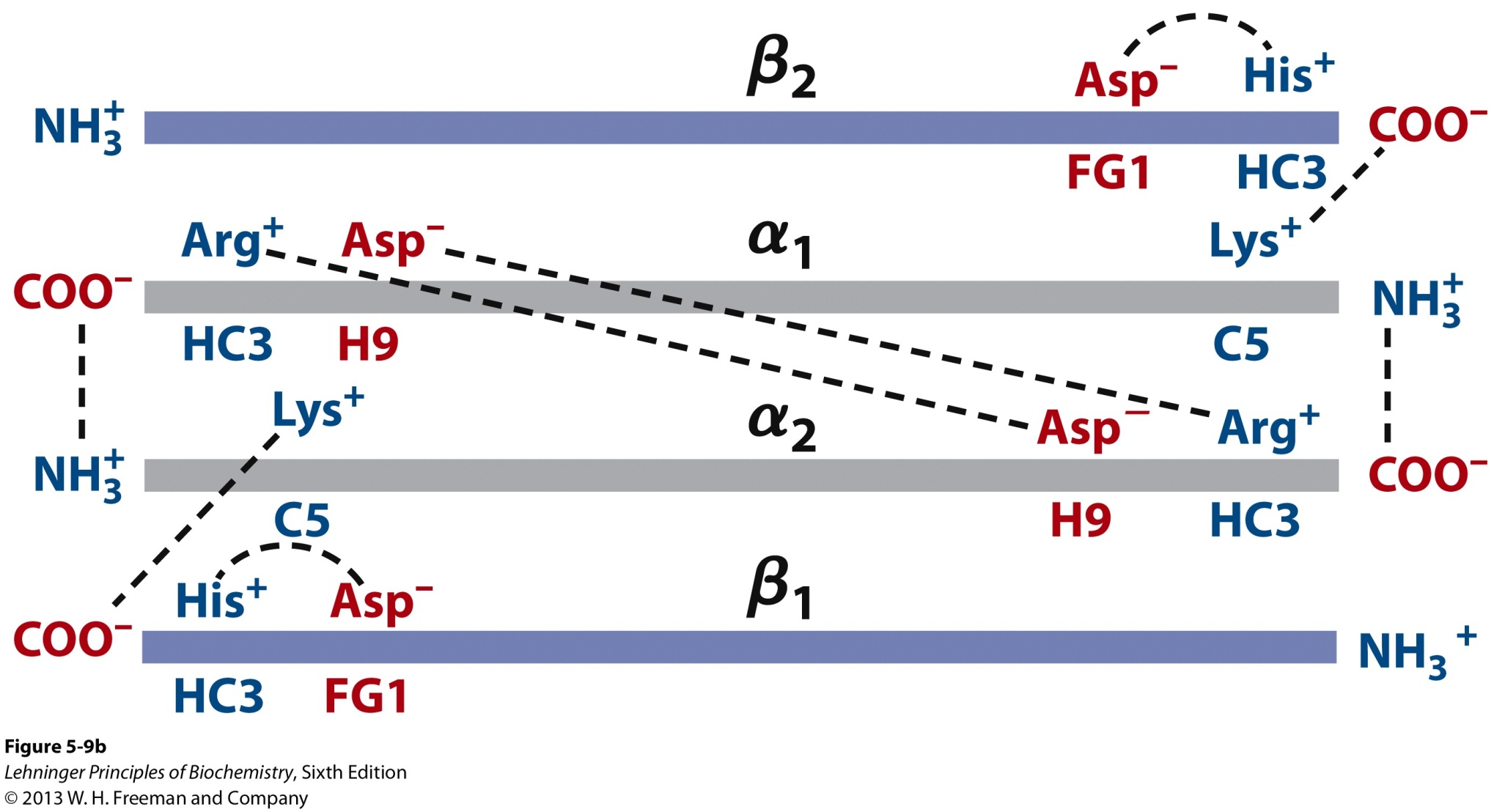 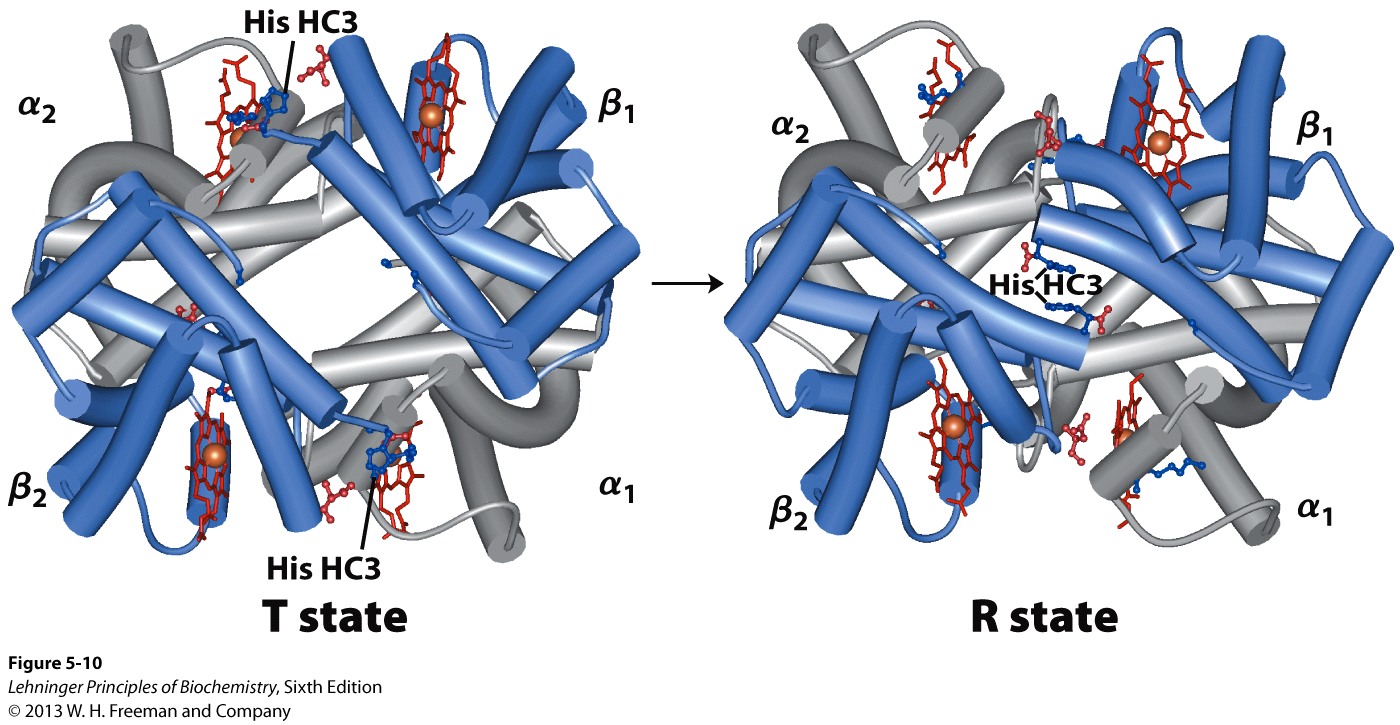 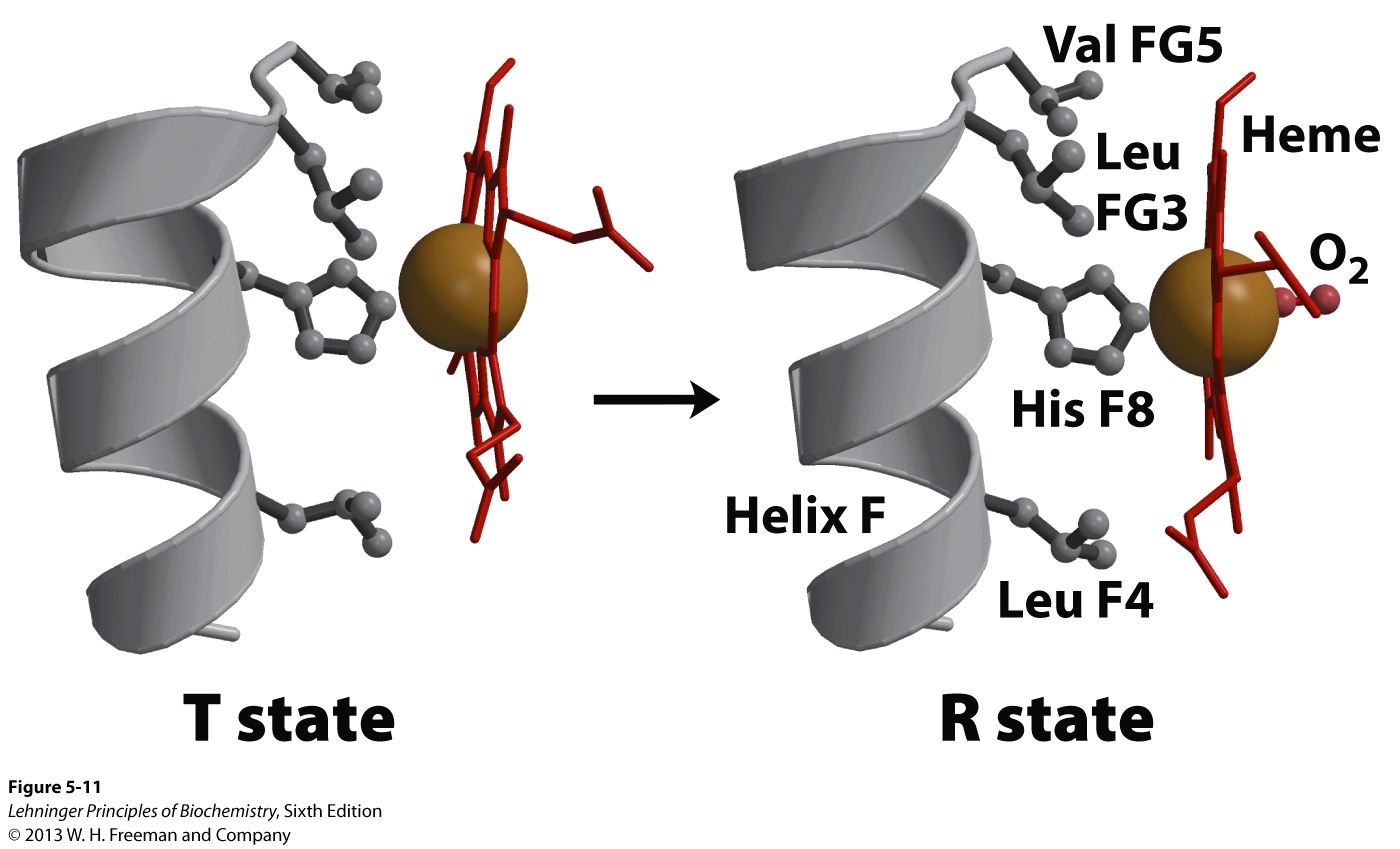 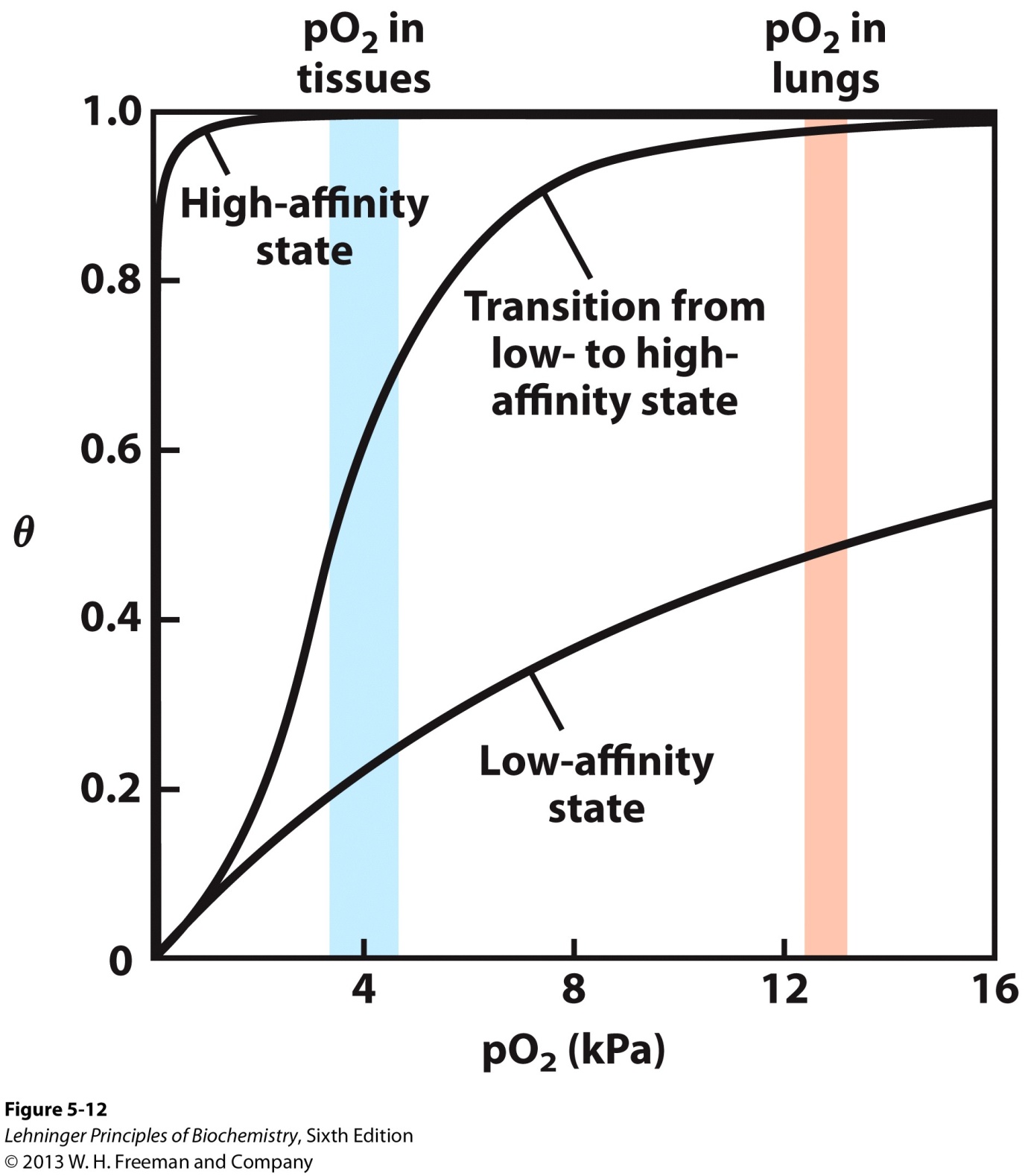 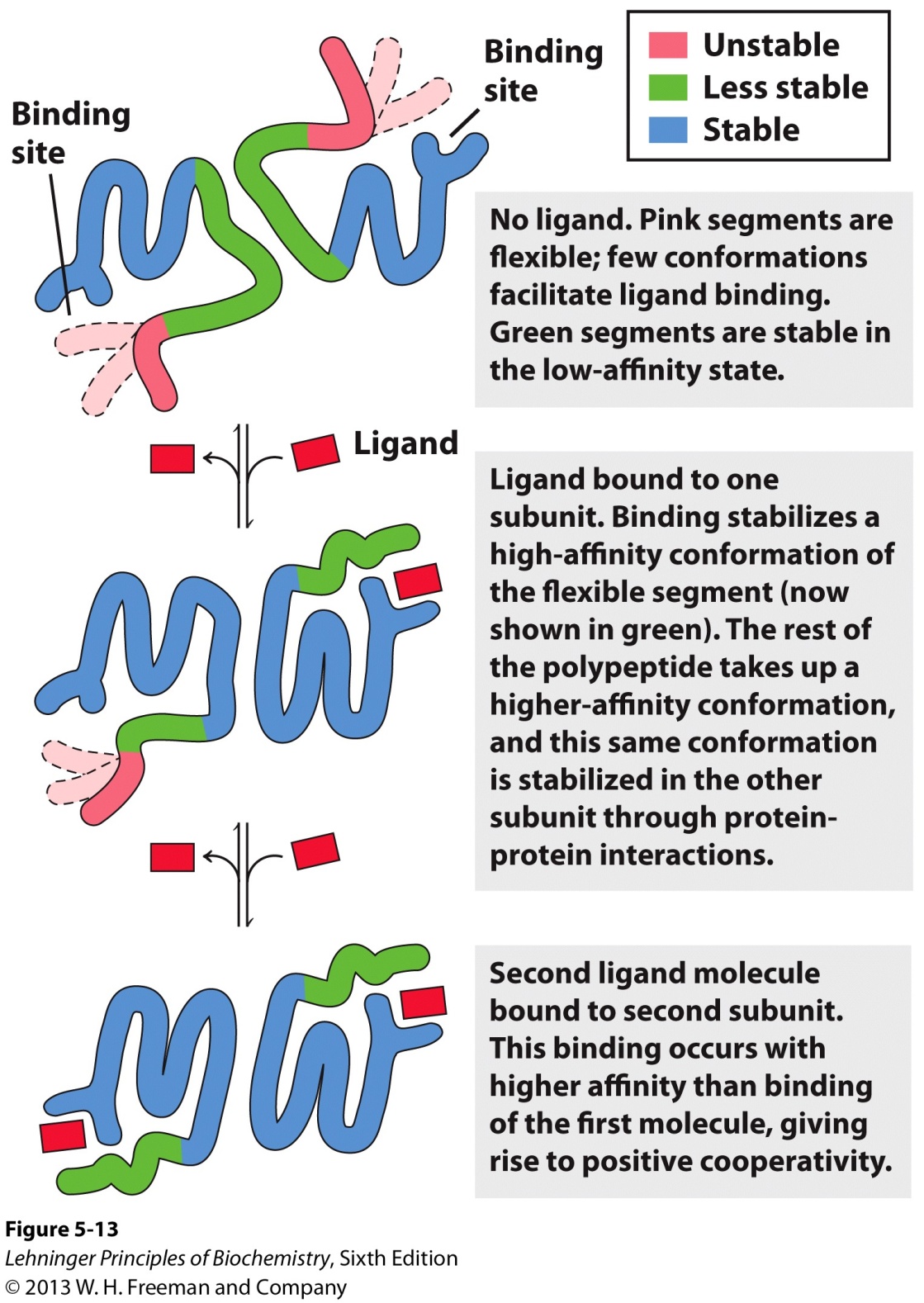 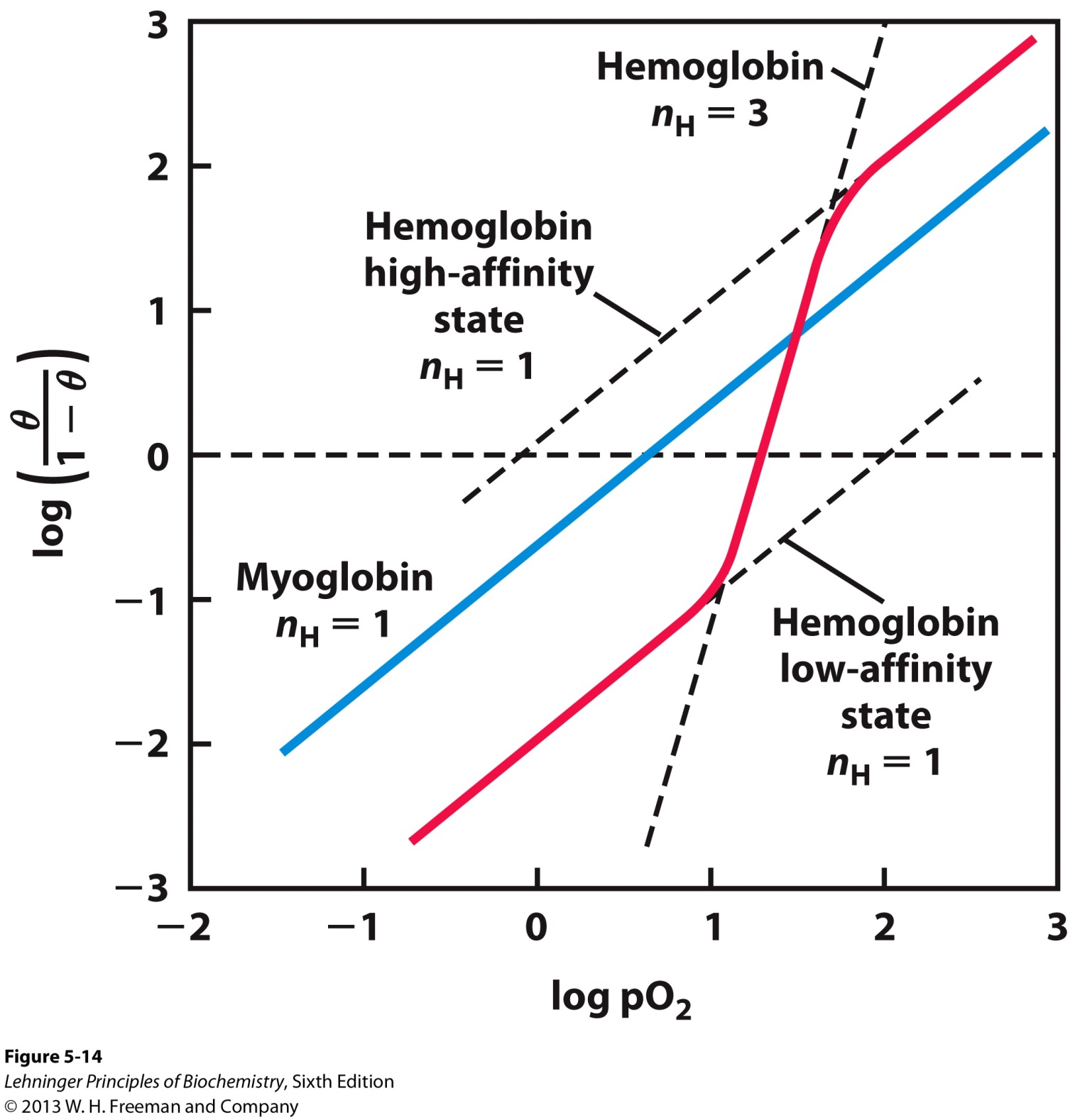 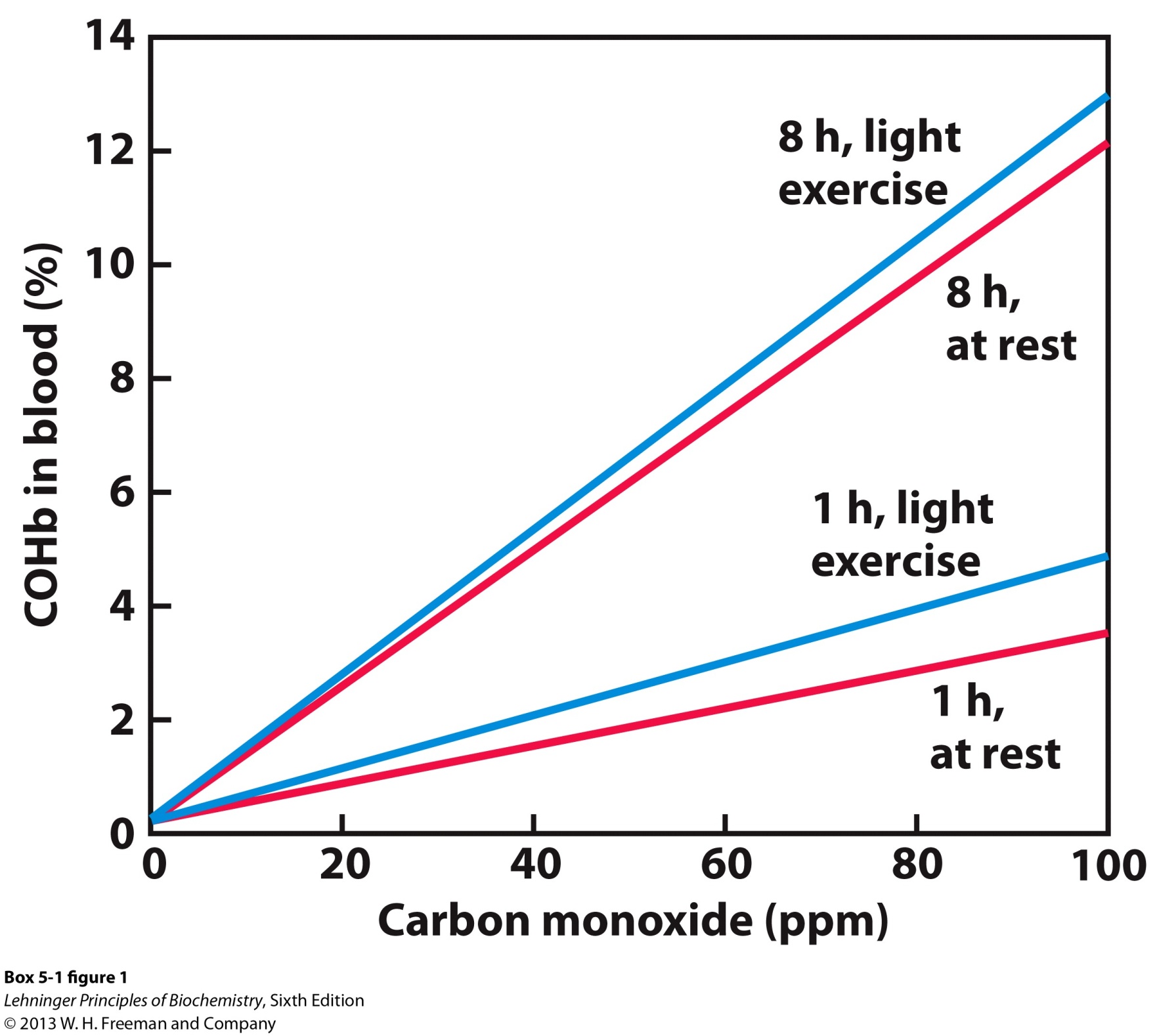 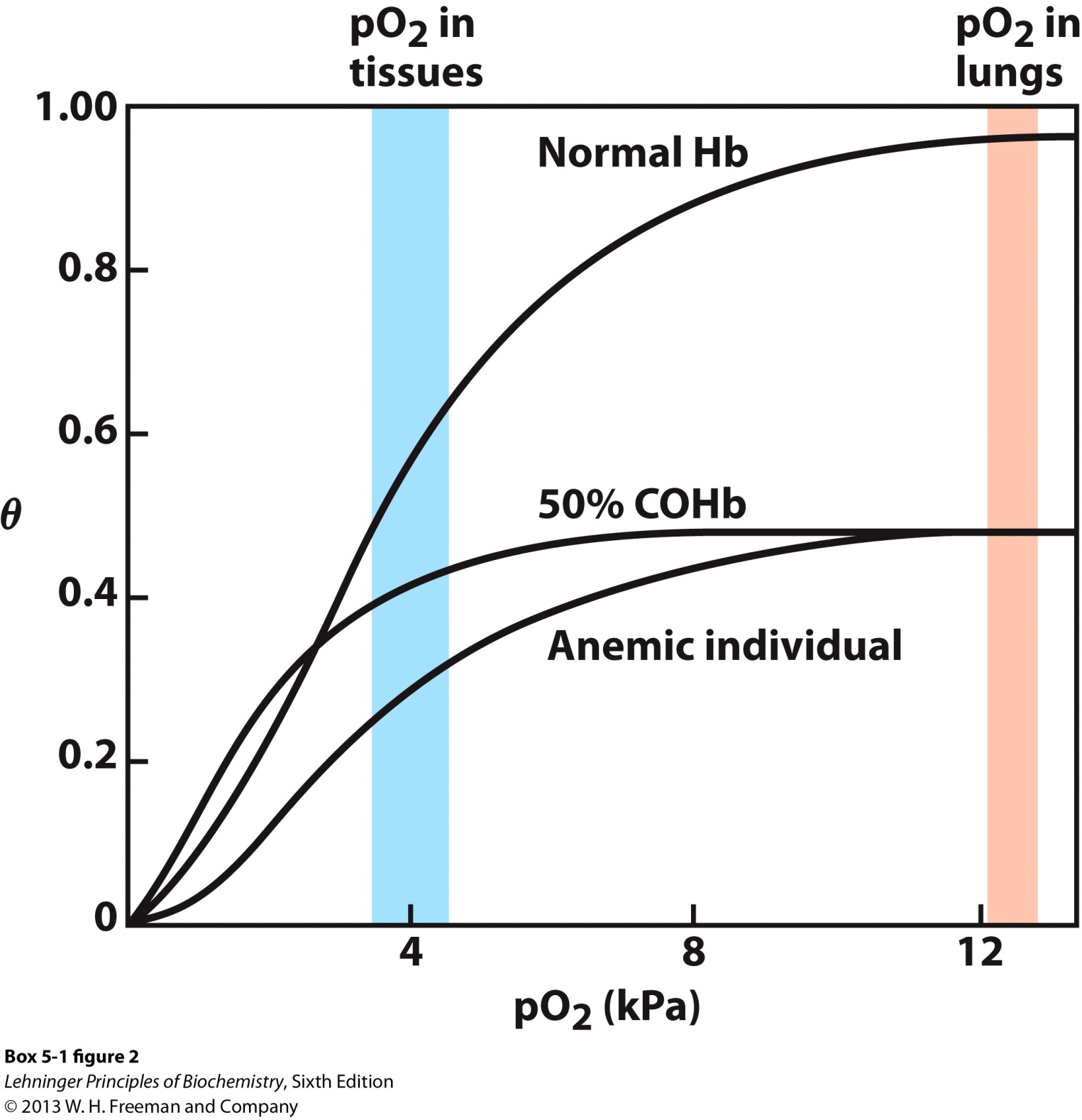 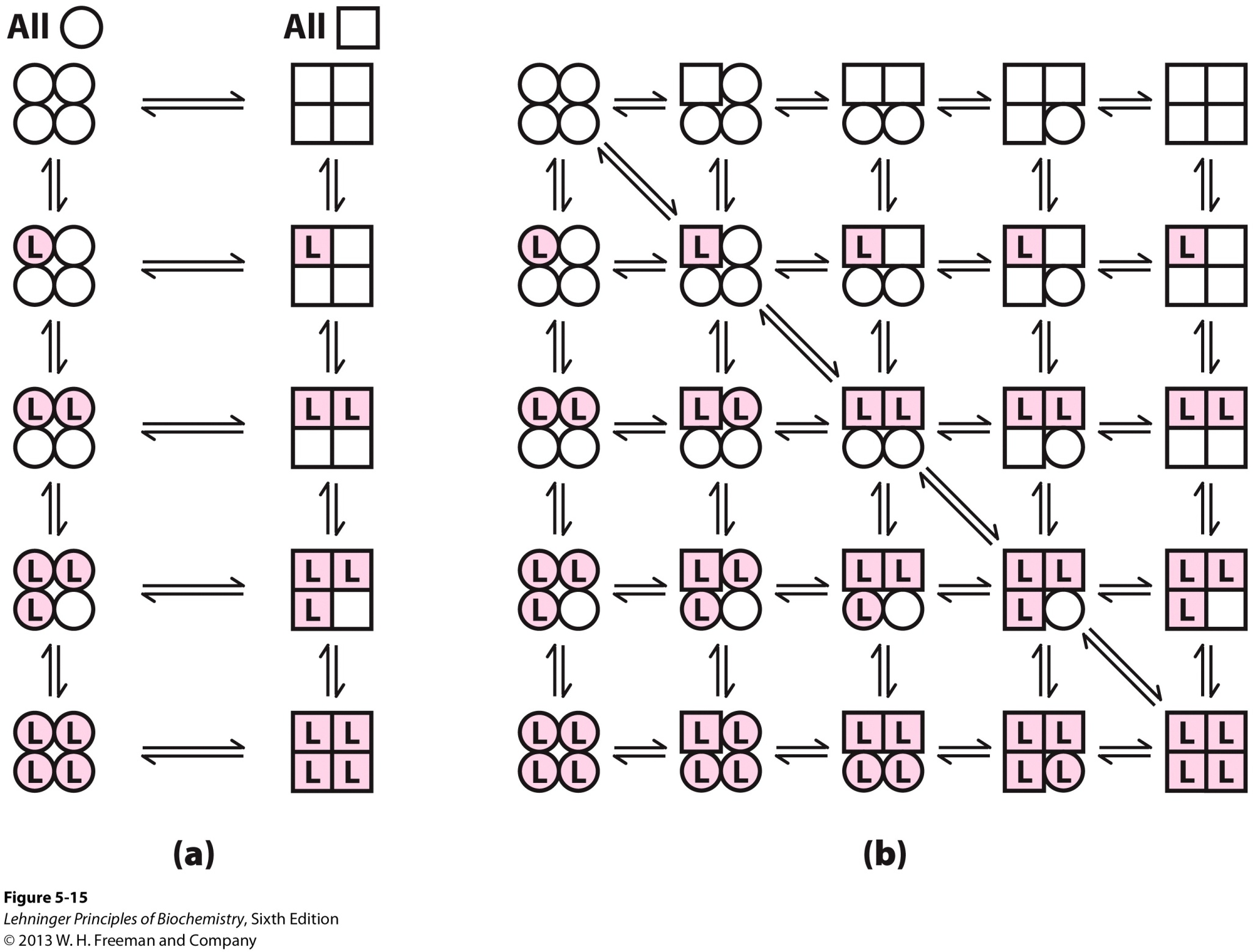